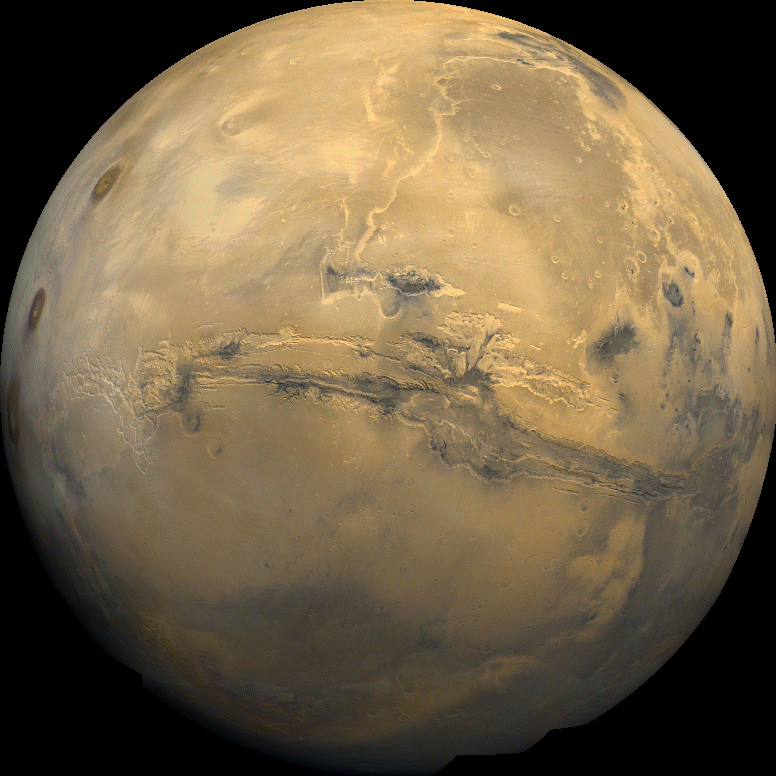 Séance 1 :Le climat de la planète Mars
Qu’est-ce que le climat ?
Petit tour d’horizon des différences entre le climat terrestre et martien ?
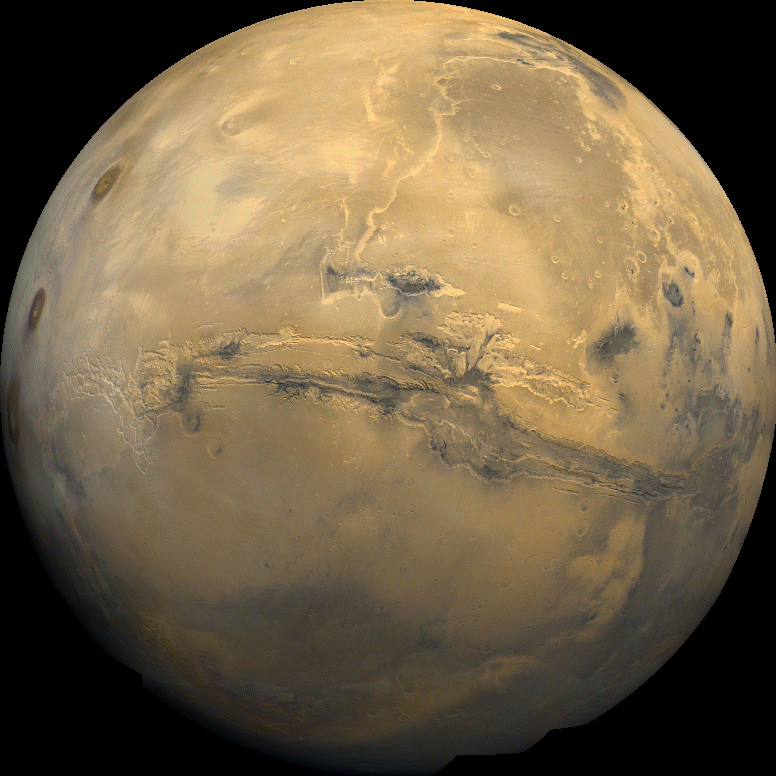 Je me présente :
Joseph Naar
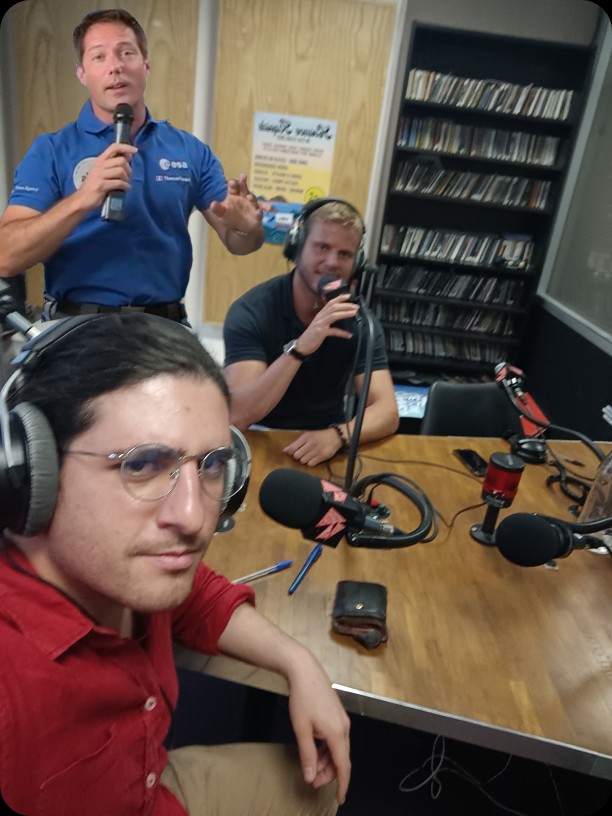 27 ans
En thèse au Laboratoire de Météorologie Dynamique
Sujet de thèse : les âges glaciaires de la planète Mars
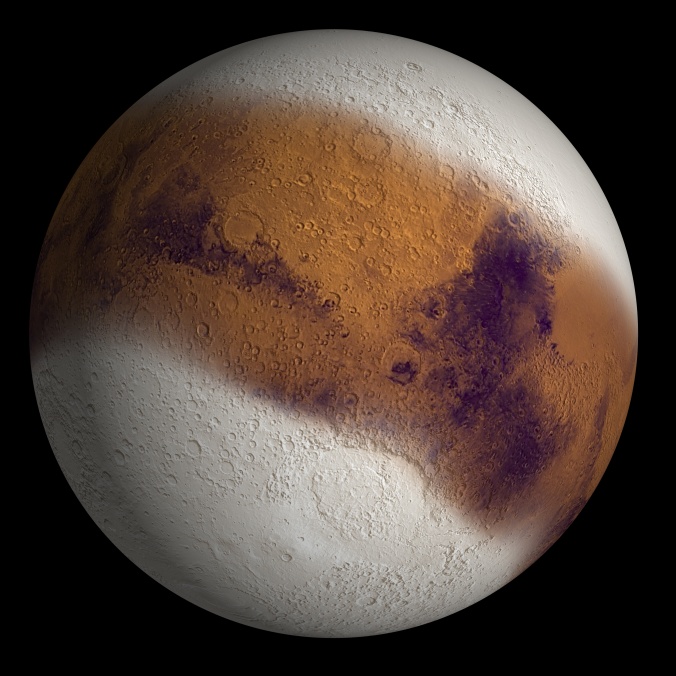 Sujet du jour :
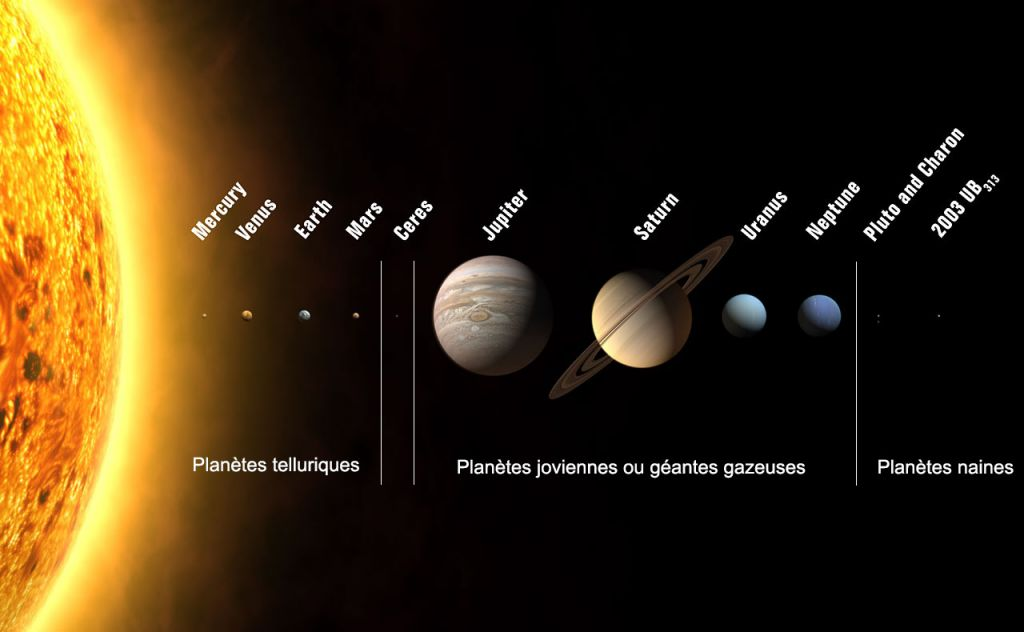 [Speaker Notes: Petit aperçu de la planète Mars ?
 - habitat martien ?
 - scaphandre, fine atmosphère ?
 - seul sur Mars ?]
Notre voisine dans le Système Solaire
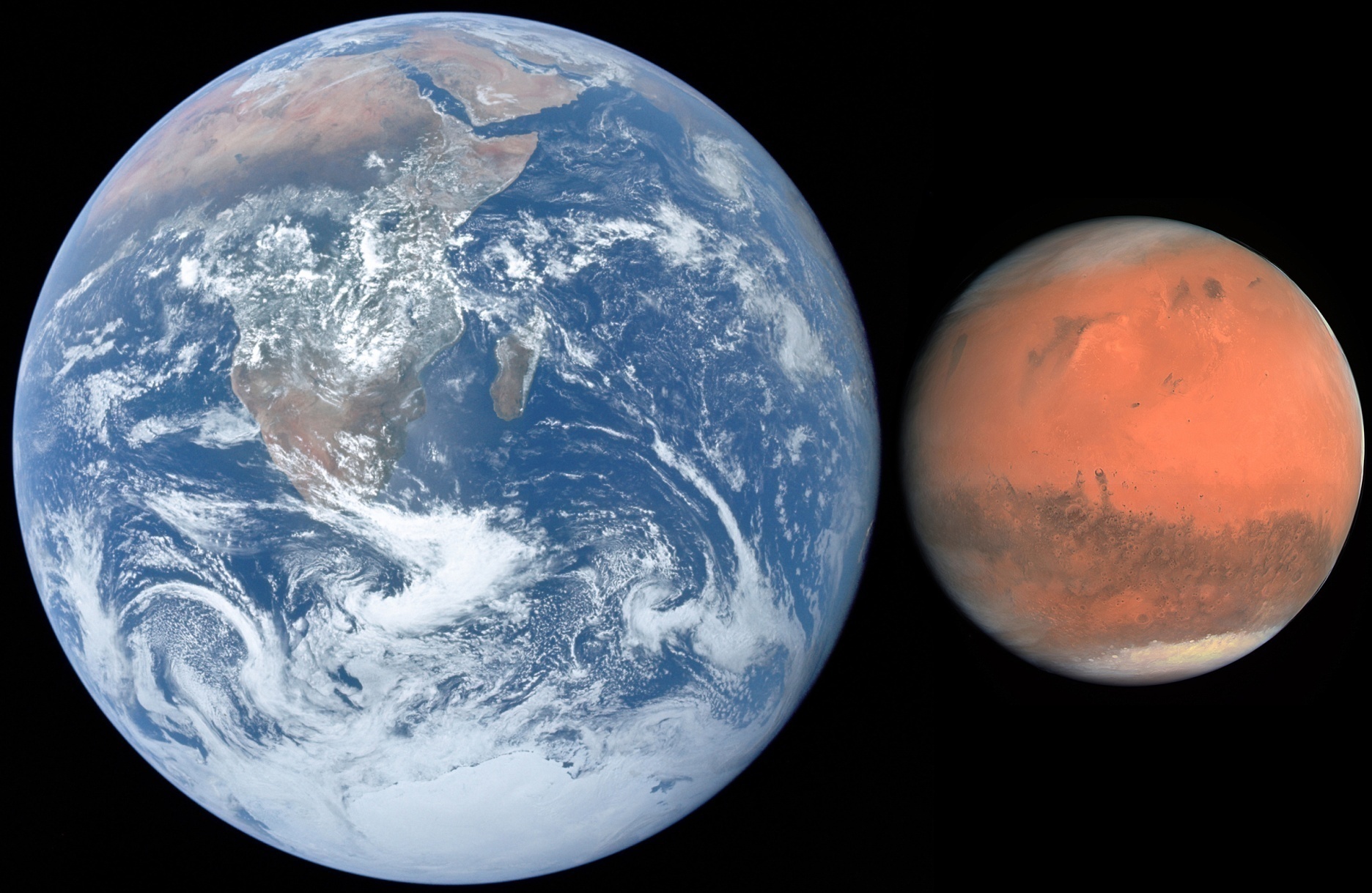 Film « Seul sur Mars » (2015)
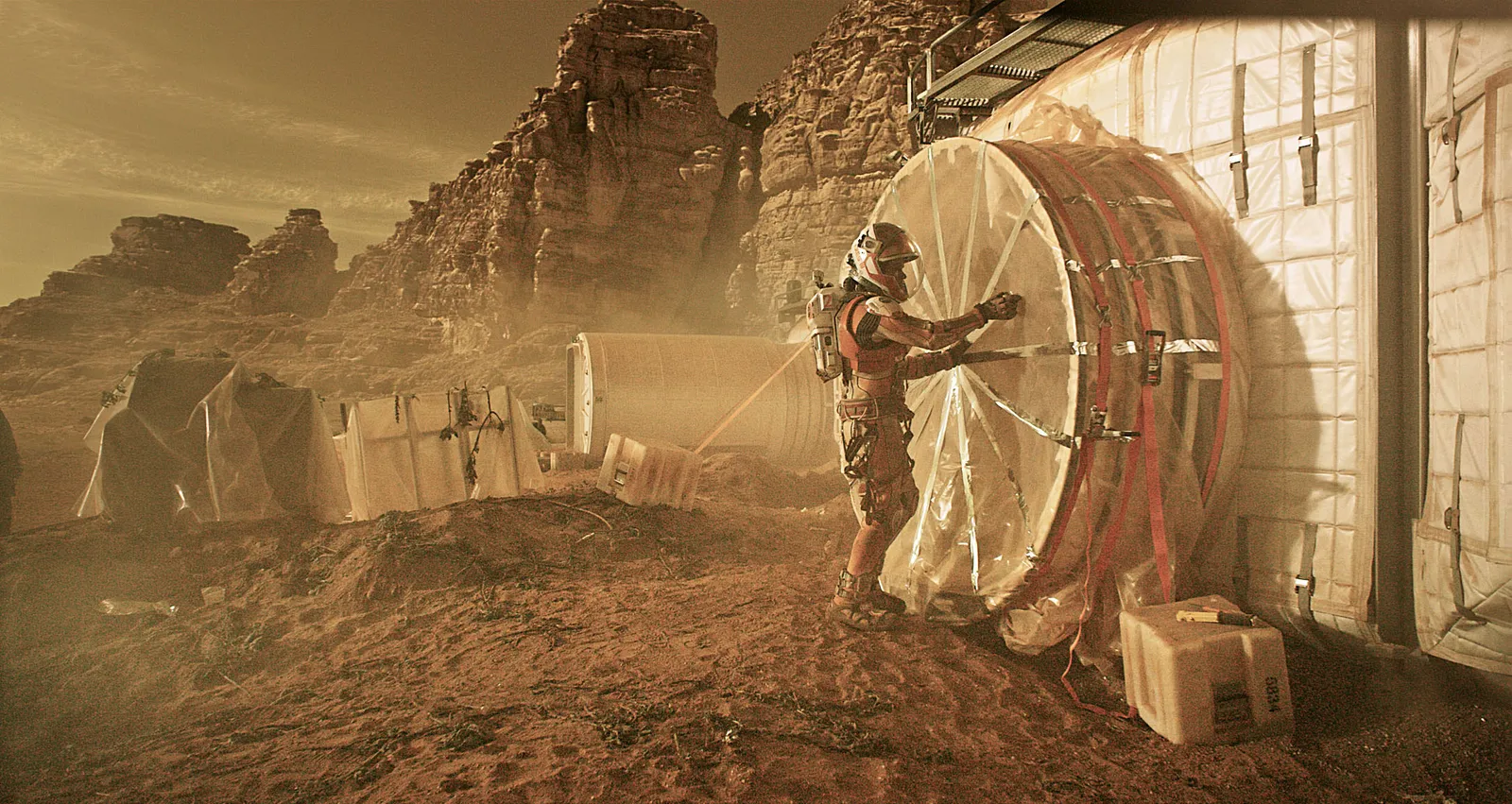 [Speaker Notes: 3 raisons pour lesquelles il pourrait mettre un scaphandre :
 - froid
 - oxygène
 - pression]
Qu’est-ce que le climat ?
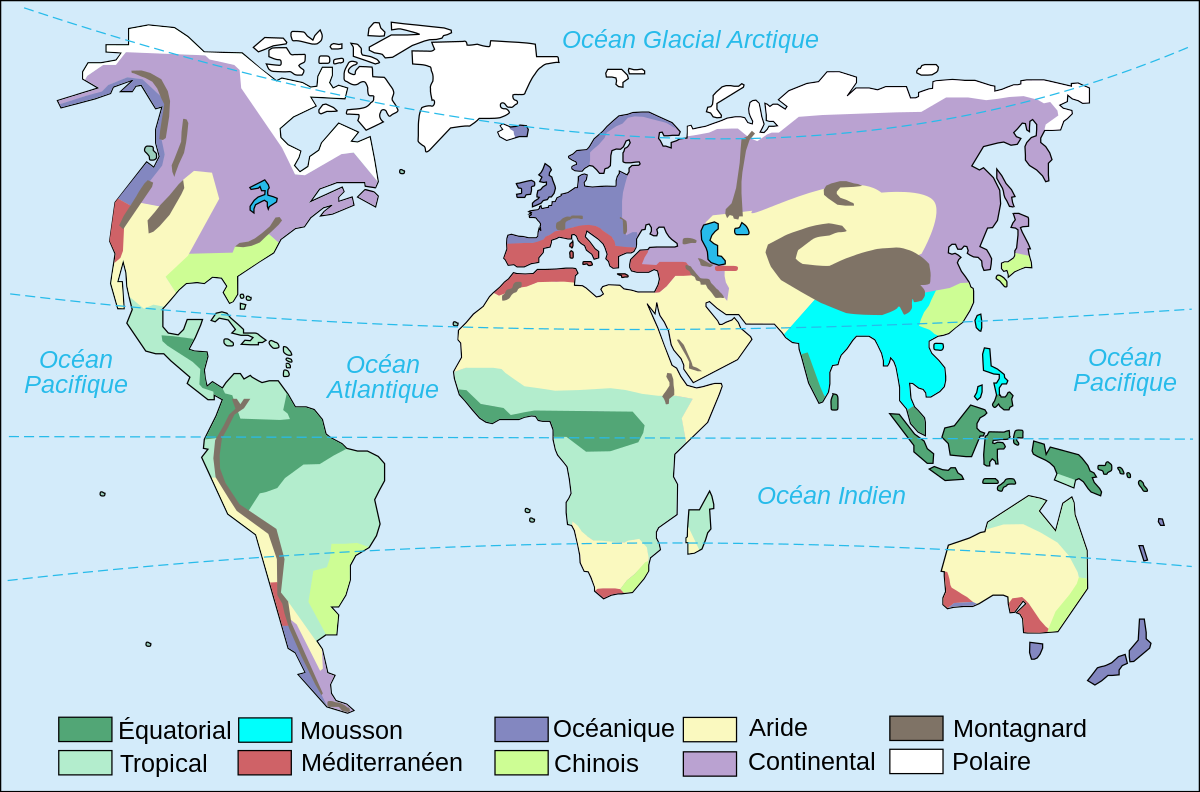 Des mots-clefs ?
Atmosphère
Température 
Humidité
Nuages
Précipitations 
Vent 
Ensoleillement
Végétation
Océans, fleuves
Volcans, montagnes
Effet de serre
Variations climatiques
Saisonnalité , régionalité
Pollution
Aérosols (particules en suspension)
Glaciers, banquise
Sol
Météorologie
Statistique, moyenne
Qu’est-ce que le climat ?
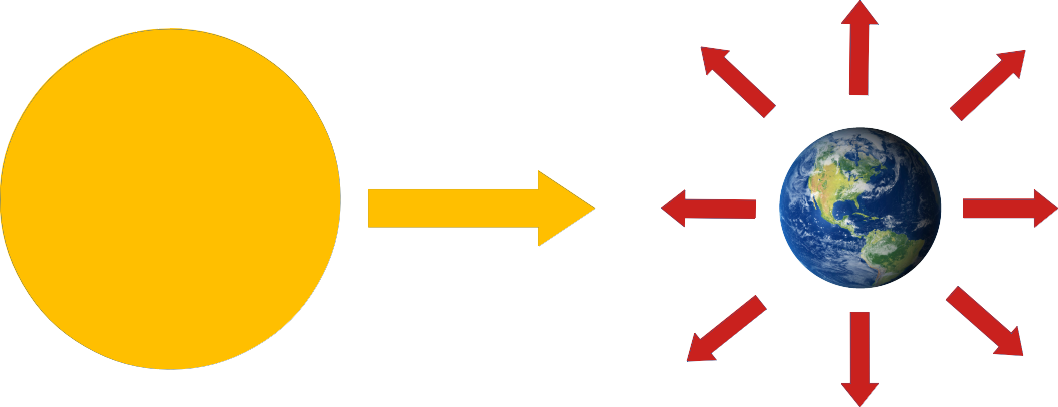 Ce qui rentre  CLIMAT ?  Ce qui sort
Sur Mars :
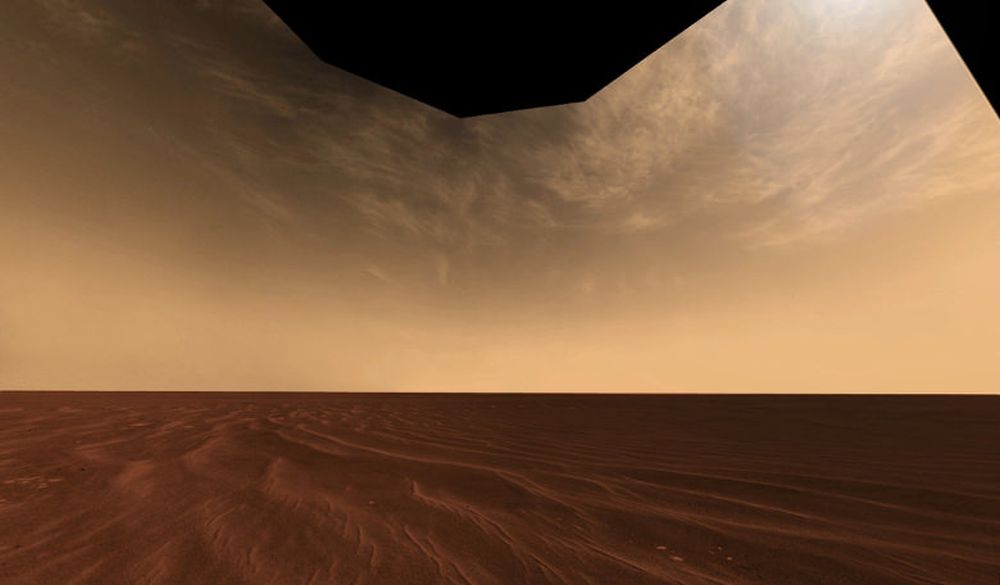 Les tempêtes de poussière
Sur Terre : tempête de septembre 2009 en Australie (Sydney)
Matin
Les tempêtes de poussière
Sur Terre : tempête de septembre 2009 en Australie (Sydney)
Midi
Les tempêtes de poussière
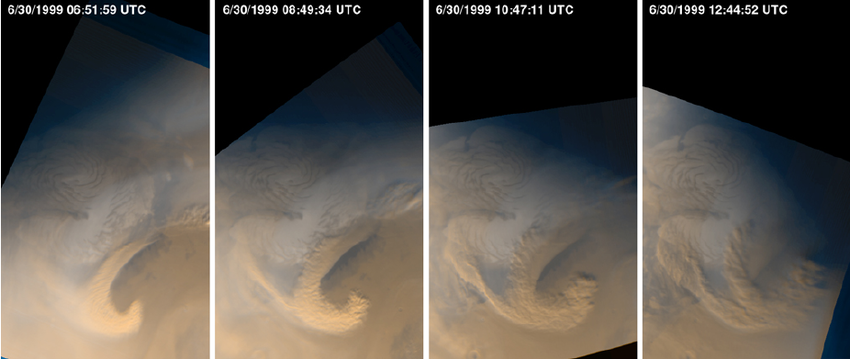 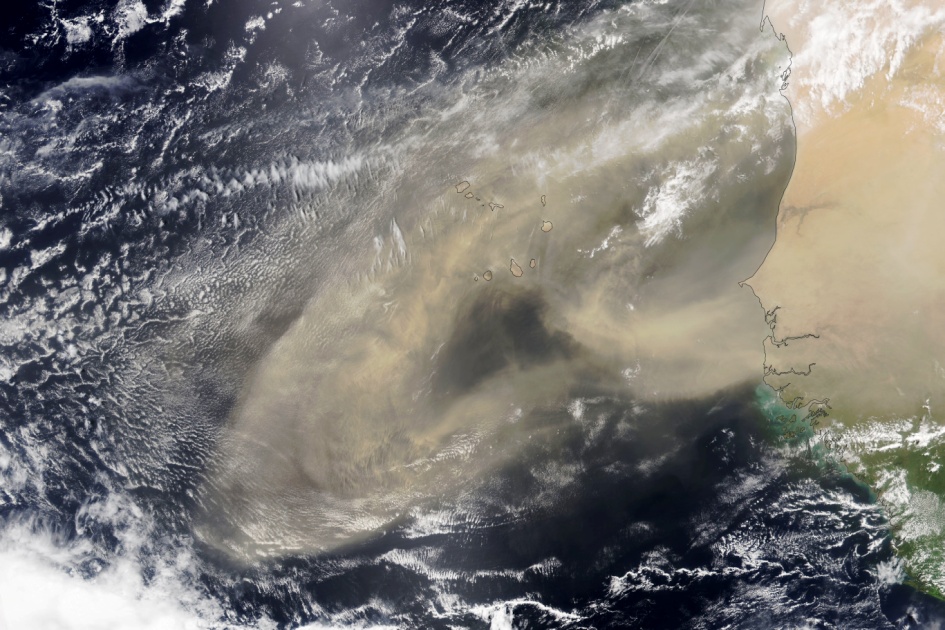 Sur Mars : cycle des poussières très actif
Tourbillons de poussière
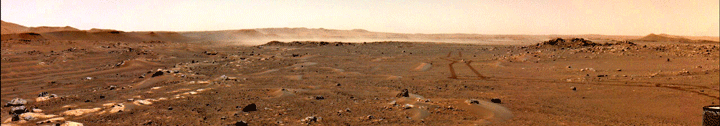 Soulèvement des poussières toute l’année  ciel est rouge
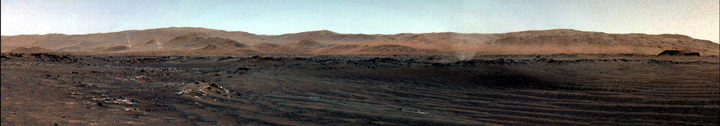 Les tempêtes de poussière
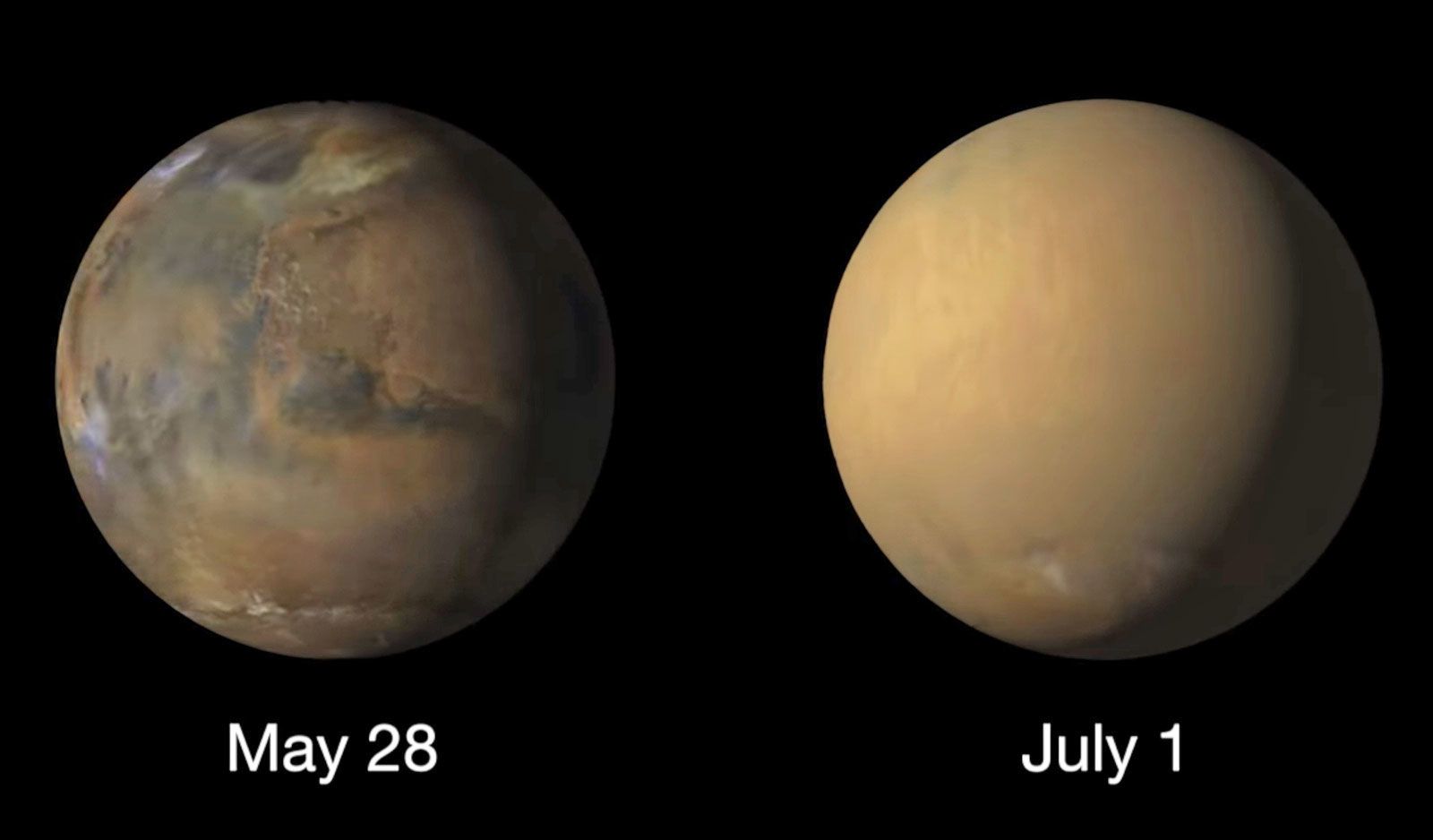 Le cycle de l’eau
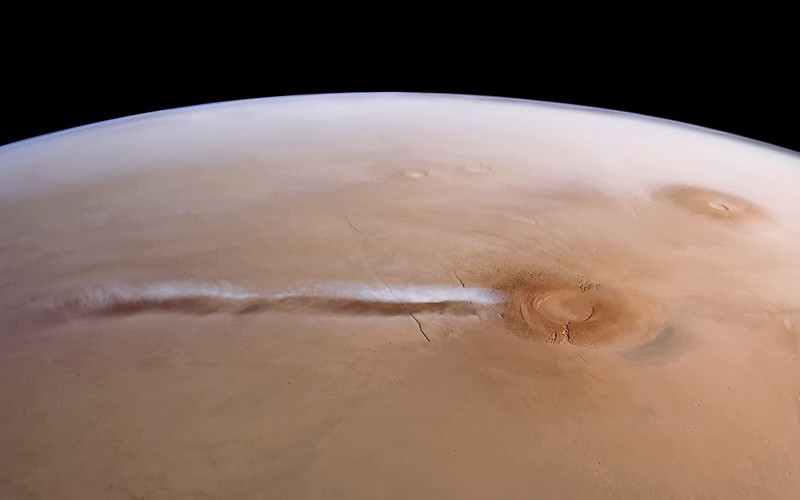 Le cycle de l’eau
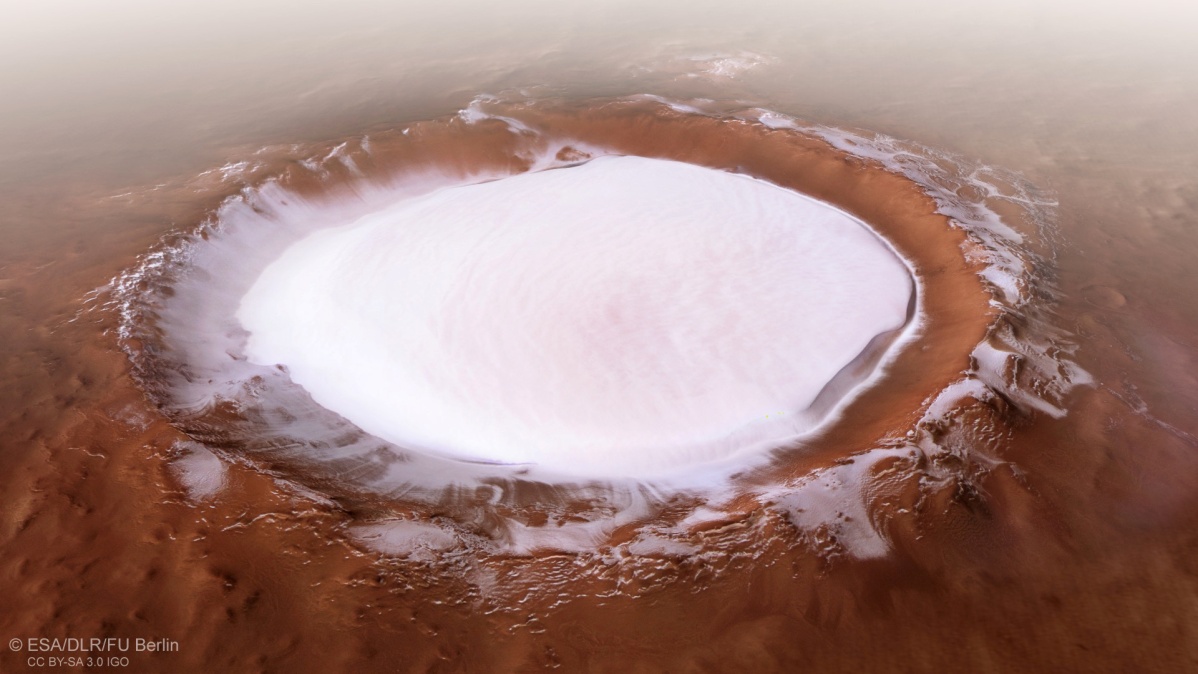 Calotte polaire Nord
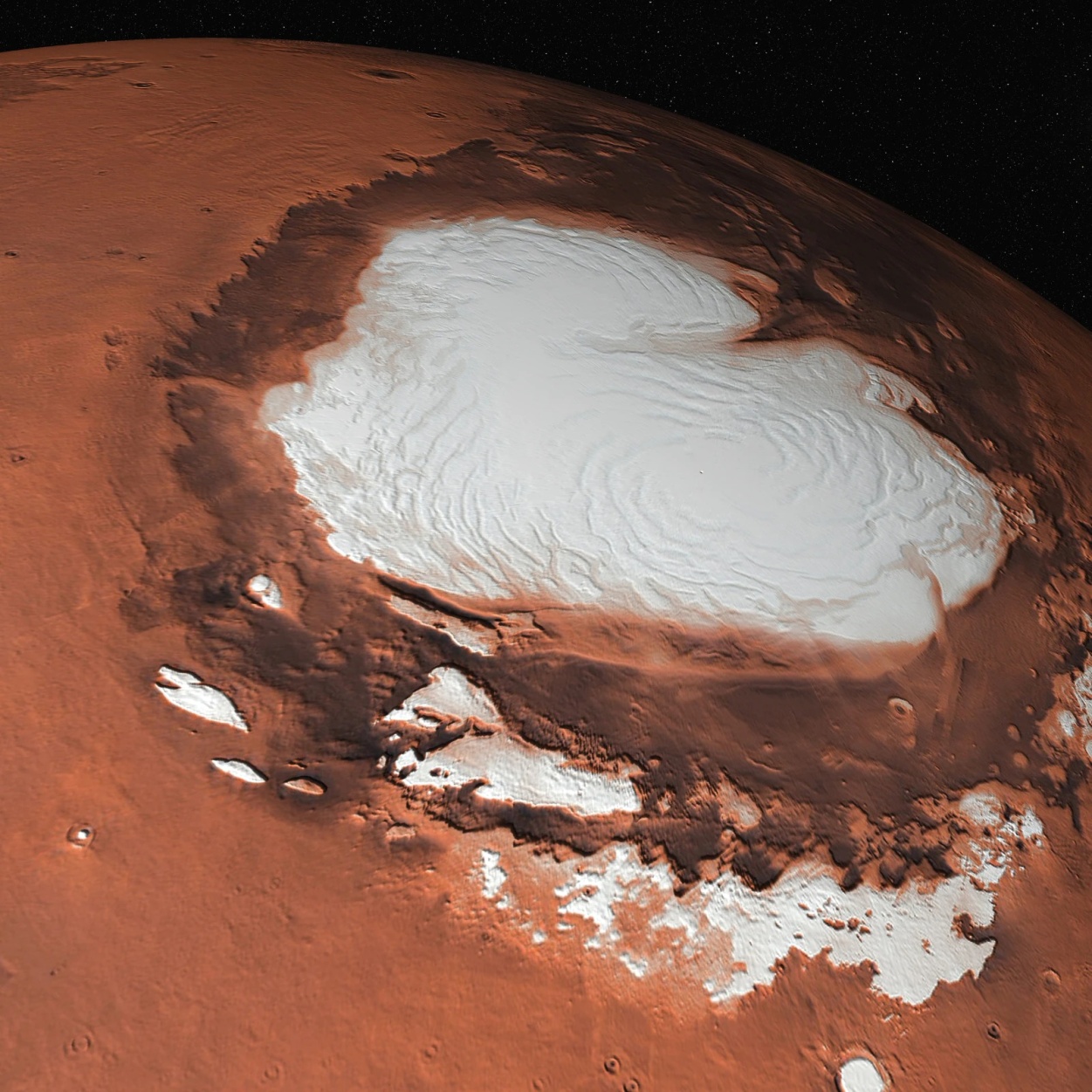 Cratère d’impact rempli de glace
Sur Mars : très peu d’eau - 20m GEQ (contre 3 km sur Terre)
Le cycle de l’eau
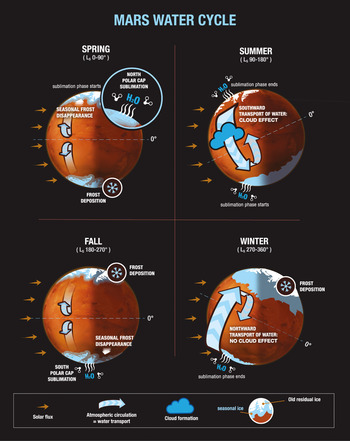 Pas d’eau liquide sur Mars !
L’eau est principalement concentrée au pôle Nord sous forme de glace
Le cycle de l’eau est gouverné par l’alternance des saisons
Comment marchent les saisons ?
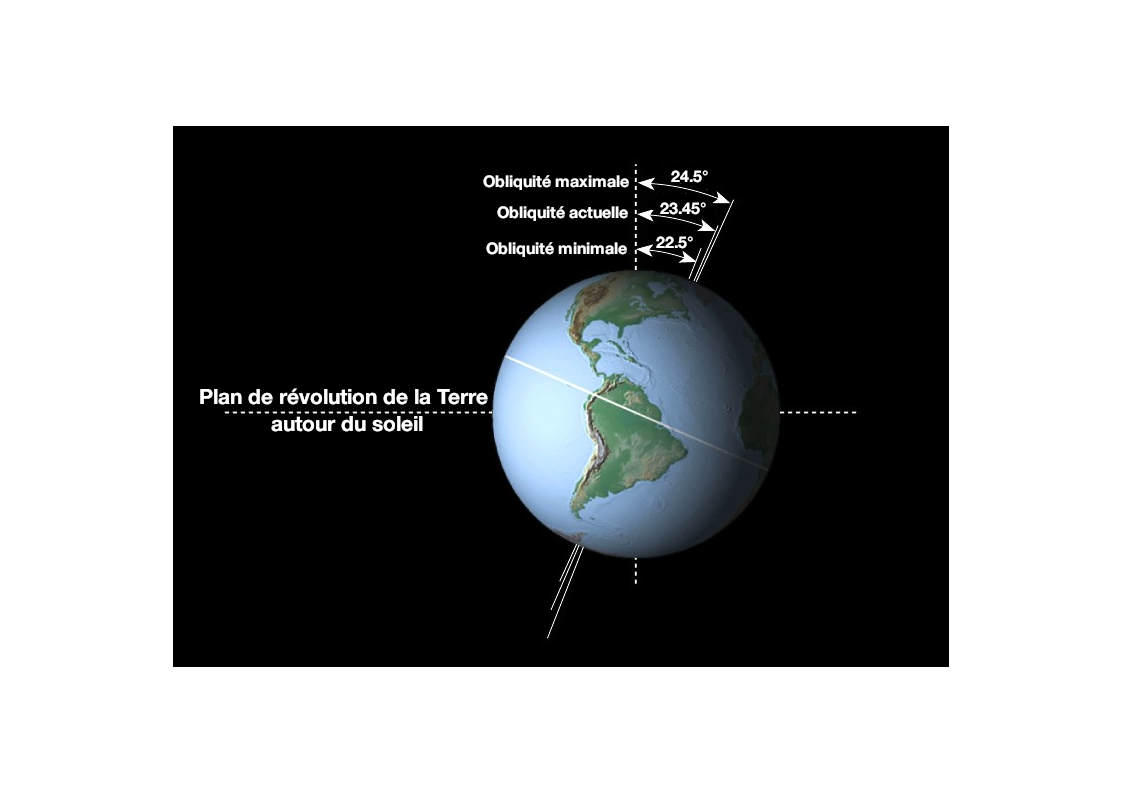 Comment marchent les saisons ?
Comment marchent les saisons ?
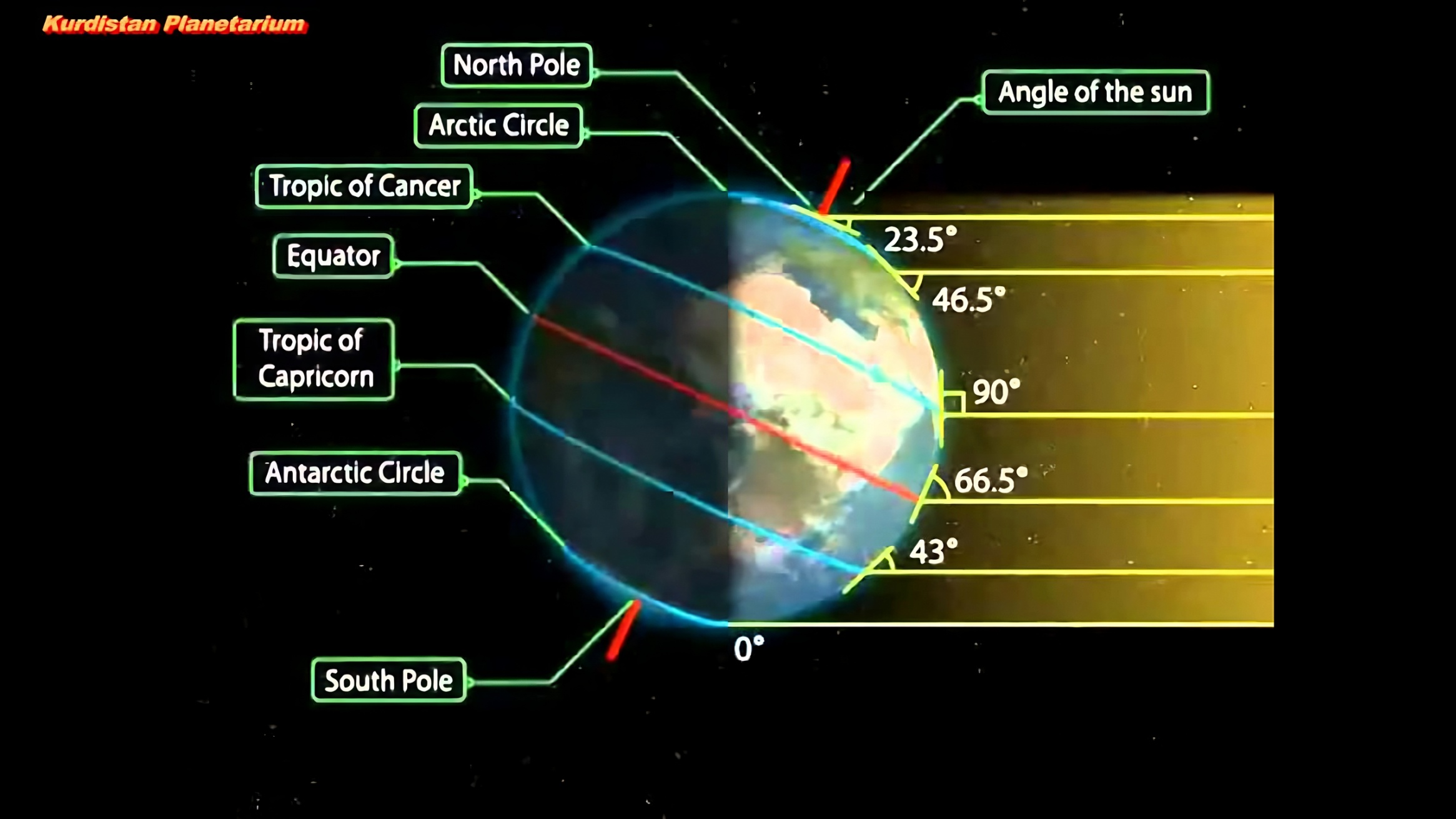 Mars et la Terre ont les mêmes saisons
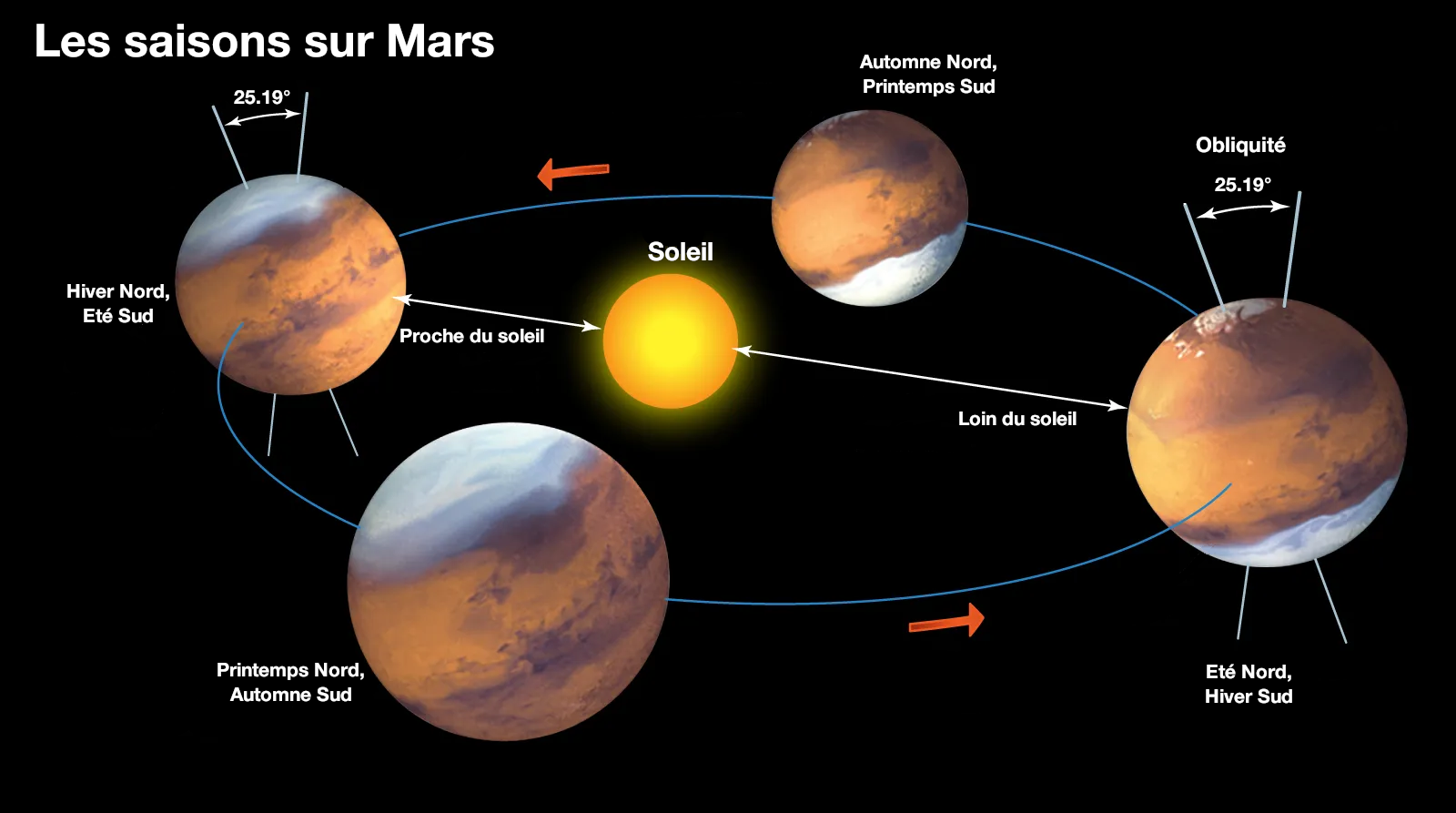 Les saisons enclenchent les vents
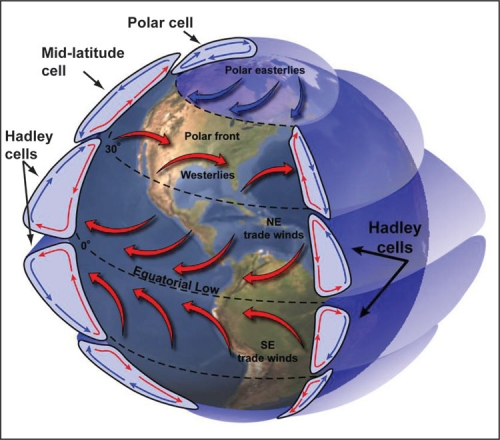 Mêmes saisons mais vents différents ?
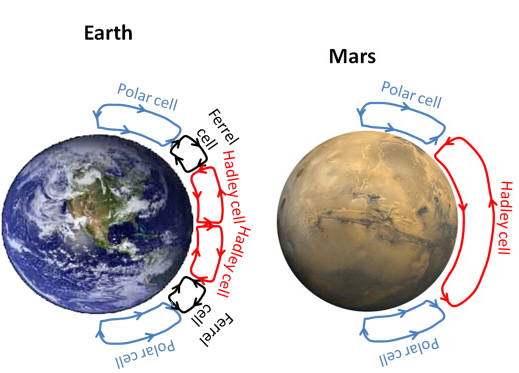 La présence d’un océan
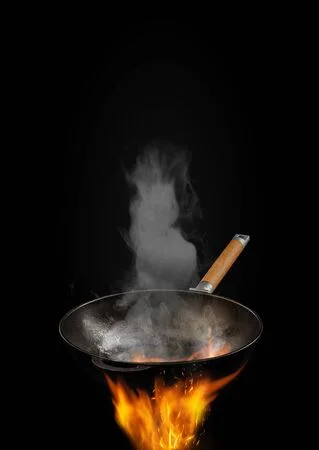 Inertie thermique faible
Inertie thermique forte
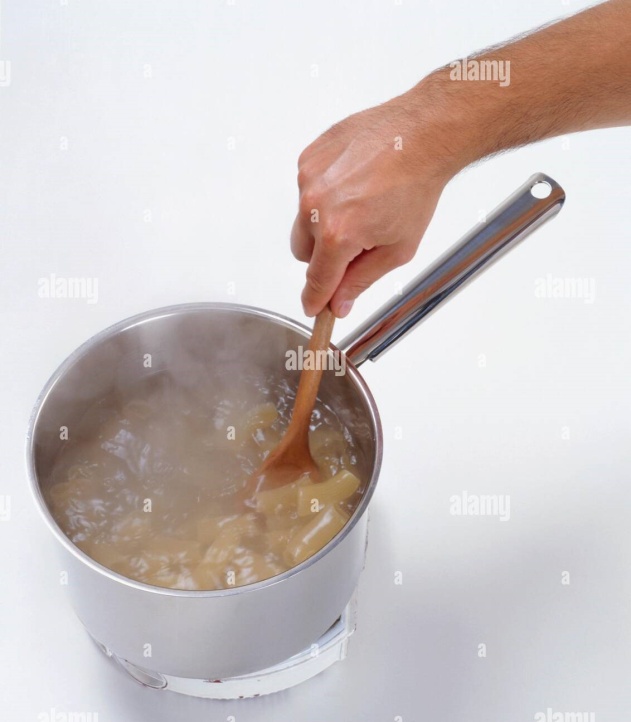 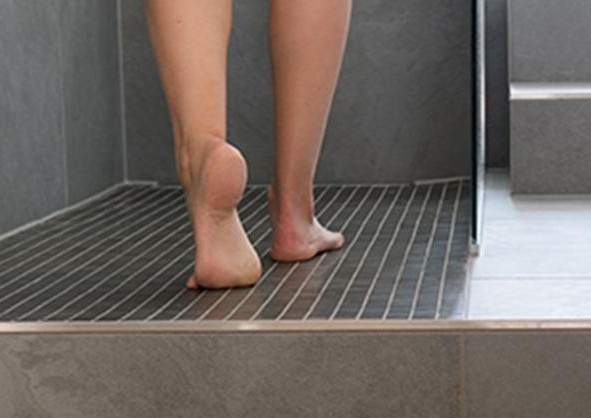 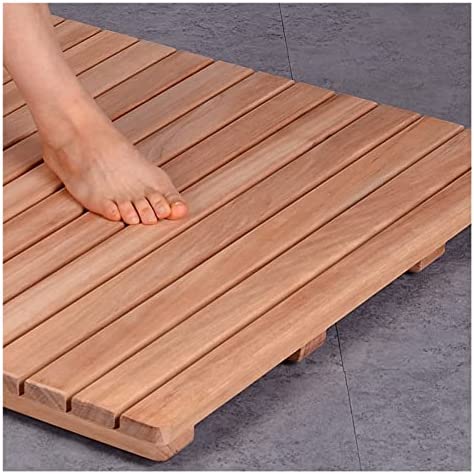 Qu’est-ce que le climat ?
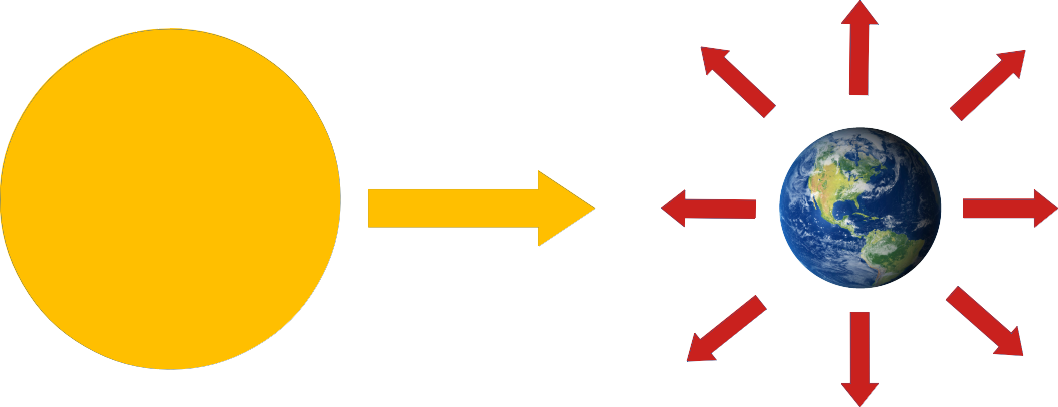 Ce qui rentre  CLIMAT ?  Ce qui sort
Distance au soleil
Effet de serre
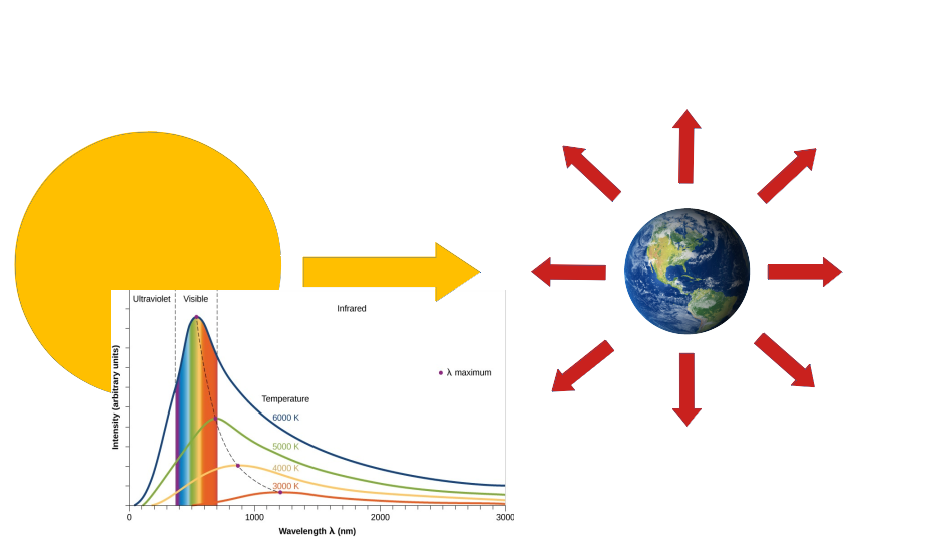 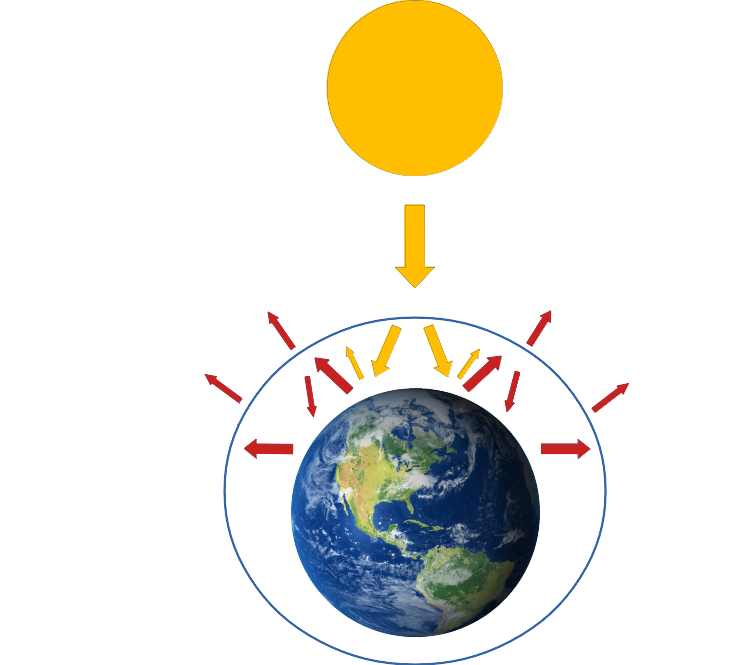 Illustration de l’effet de serre par une expérience scientifique !
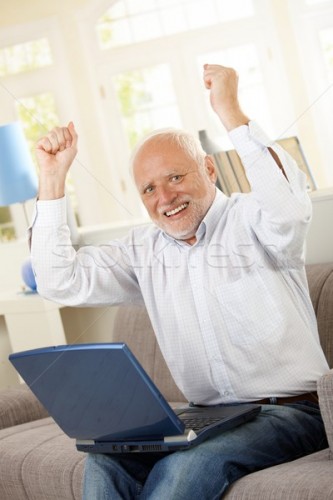 Conclusion
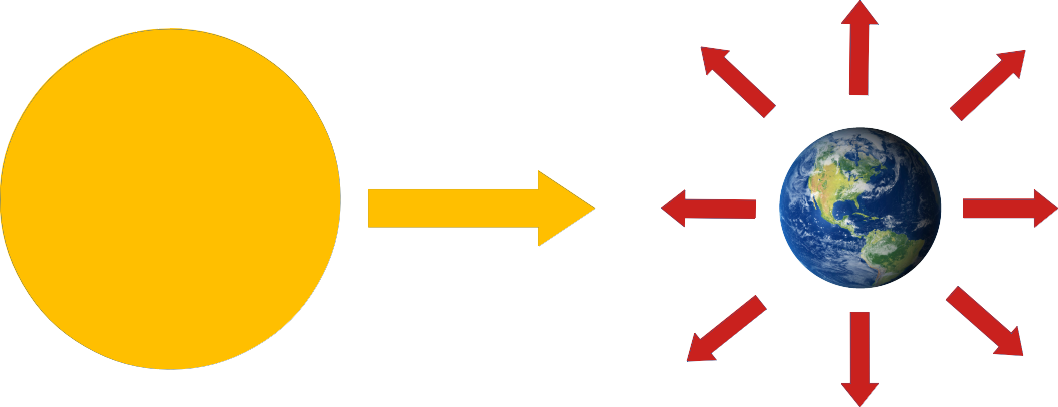 L’étude du climat englobe l’ensemble des processus physiques qui se déroulent à la surface d’une planète, lorsque celle-ci possède une atmosphère
 Mars et la Terre ont
Prochaine séance : les âges glaciaires
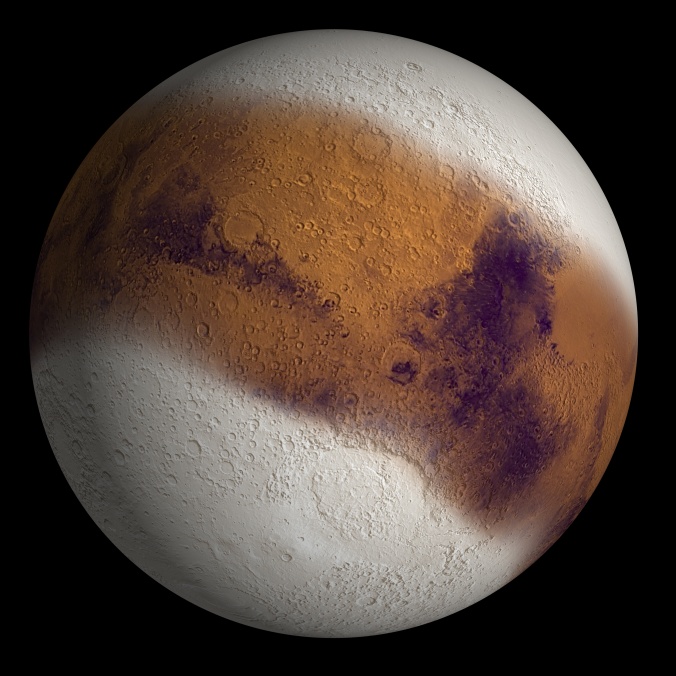